RECOMMENDATIONS
PREZENTÁCIA PERSONALIZOVANÝCH ODPORÚČANÍ V PROSTREDÍ WEBU
MARTIN SVRČEK
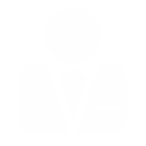 Ing. MICHAL KOMPAN, PhD.
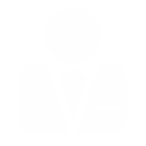 PERSONALIZOVANÉ ODPORÚČANIE
Nedôvera používateľov
Potreba transparentnosti
Doména
ZÁMER
Vysvetľovanie
Technikaodporúčania
Vizualizácia
OBLASTI ZÁUJMU
PREZENTÁCIA ODPORÚČANÍ
KONTEXT
PERSONALIZOVANÉ VYSVETLENIA
PREZENTÁCIA VYSVETLENÍ
KOMENZÁCIA ZLÝCH ODPORÚČANÍ